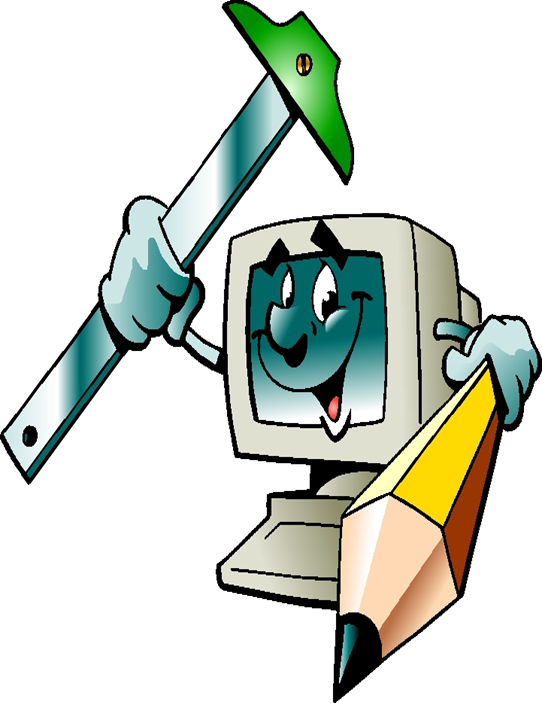 Создание Web – сайта
Калмыкова О.Н. – воспитатель, Детского сада №6 «Колосок»
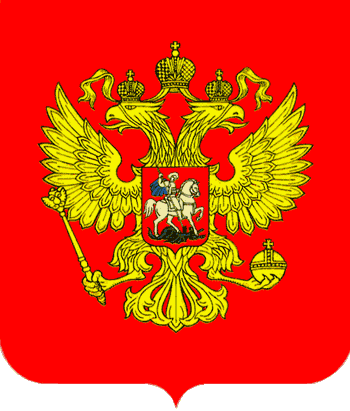 Конституция РФ
Статья 44. 1. 
Каждому гарантируется свобода литературного, художественного, научного, технического и других видов творчества, преподавания. Интеллектуальная собственность охраняется законом.
Анкетирования «Инновация и нововведения в ДОУ », разработанной К.Ю. Белой (март 2013г.)Цель: Определить  уровень взгляда  к предлагаемому новшеству, как открытия своего сайта. Умение свободно размышлять.
Иннова́ция, нововведение  — это внедрённое новшество, обеспечивающее качественный рост эффективности процессов или продукции, востребованное рынком. Является конечным результатом интеллектуальной деятельности человека, его фантазии, творческого процесса, открытий, изобретений и рационализации..
Термин «инновация» происходит от латинского, что означает «обновление» (или «изменение»), если переводить дословно— «в направлении изменений». Само понятие впервые появилось в научных исследованиях XIX в. Новую жизнь понятие «инновация» получило в начале XX в. 
Инновация — это не всякое новшество или нововведение, а только такое, которое серьёзно повышает эффективность действующей системы.
Обобщённо это понятие может применяться также и к творческой идее, которая была осуществлена.
Инновация
«Информационная технология  – комплекс методов, способов и средств, обеспечивающих хранение, обработку, передачу и отображение информации и ориентированных на повышение эффективности и производительности труда». На современном этапе методы, способы и средства напрямую взаимосвязаны с компьютером (компьютерные технологии).
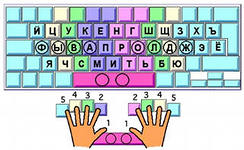 Что такое ИКТ?
Сайт  («паутина, сеть», и «место») — совокупность электронных документов (файлов) частного лица или организации в компьютерной сети, объединённых под одним адресом. Все сайты в совокупности составляют Всемирную паутину, где коммуникация (паутина) объединяет сегменты информации мирового сообщества в единое целое — базу данных и коммуникации планетарного масштаба.
Что такое сайт?
По уровню сайты классифицируются:
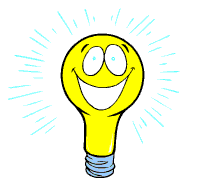 Какие сайты чаще всего преследуют создатели?
Социальная сеть работников образования nsportal.ru
Мой мини – сайт
Создать свой персональный мини-сайт на nsportal.ru очень просто. Достаточно зарегистрироваться и мини-сайт создастся автоматически.  На мини-сайте можно разместить свое портфолио. Если у Вас уже есть готовые тексты и фотографии, то это займет не более часа.
Свидетельство о регистрации СМИ Эл № ФС77-43268 выдано Федеральной службой по надзору в сфере связи, информационных технологий и массовых коммуникаций 28 декабря 2010 г.:
Каждый участник проекта сможет разработать и воплотить в жизнь свои авторские учебные курсы по интересующей его теме для широкого круга пользователей. Подведем итог мы с вами разобрались что такое сайт  познакомились какие бывают виды, выяснили чем они отличаются и определились что выбрать. В любом случае, у вас всегда есть возможность воспользоваться интернетом, чтобы осуществить свои цели и реализовать свой потенциал. Надеюсь,  теперь вы  легко сможете решить будете пользоваться как читатель или откроете свой мини-сайт?
Заключение
Желаю удачи!